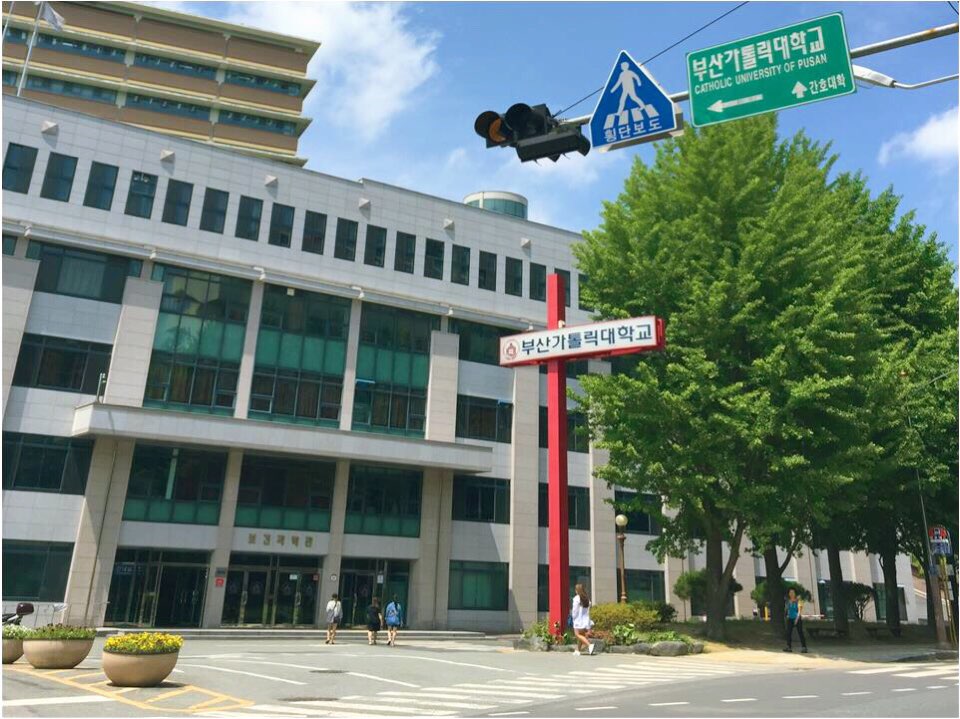 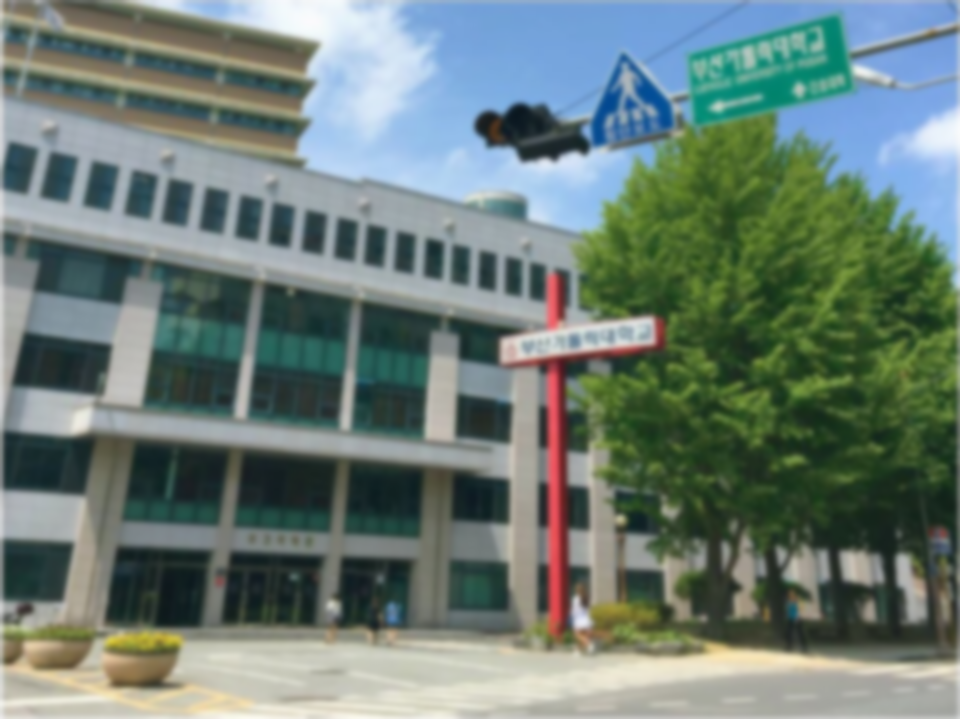 제목을 입력하세요.
사회복지상담학과
20130984
권지현
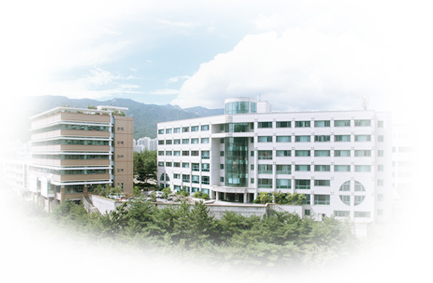 큰 주제를 입력하세요.
2
1
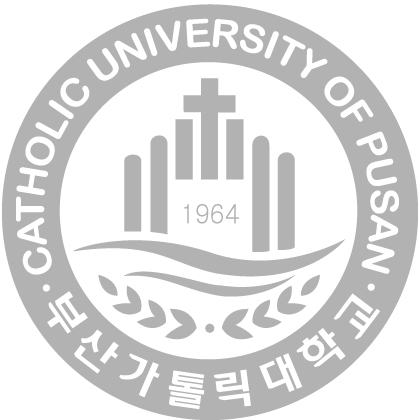 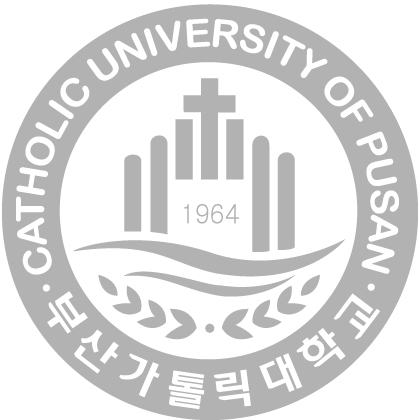 큰 주제를 입력하세요.
목차
1
작은 주제를 입력하세요.
2
작은 주제를 입력하세요.
1
작은 주제를 입력하세요.
2
작은 주제를 입력하세요.
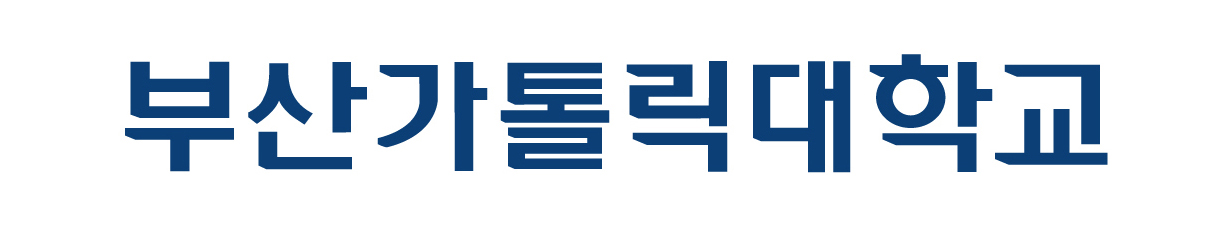 큰 주제를 입력하세요.
1
프리 슬라이드
큰 주제를 입력하세요.
1
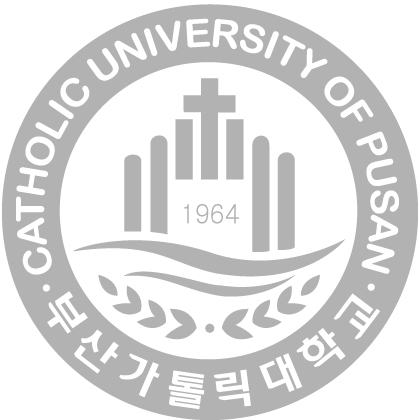 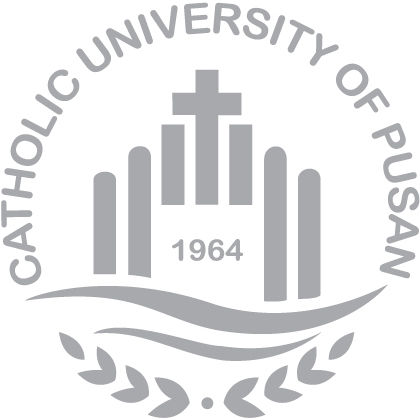 내용을 입력하세요.
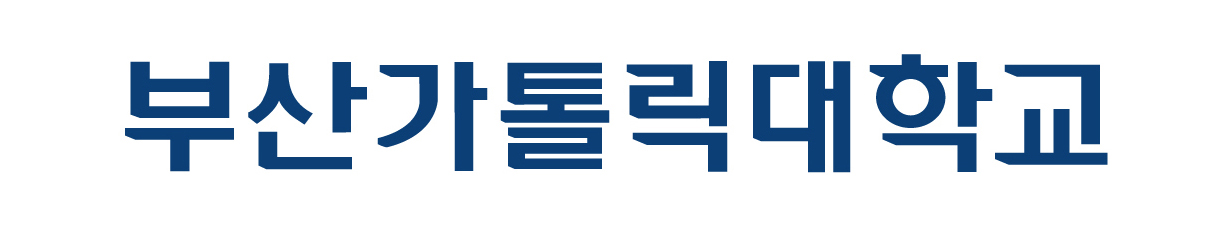 큰 주제를 입력하세요.
2
프리 슬라이드
큰 주제를 입력하세요.
1
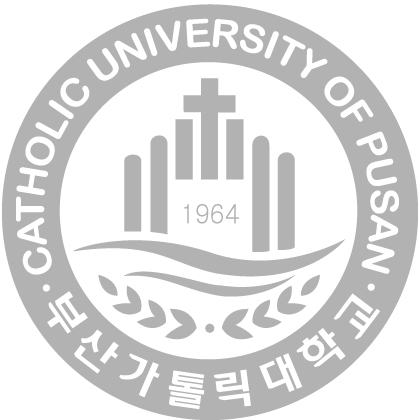 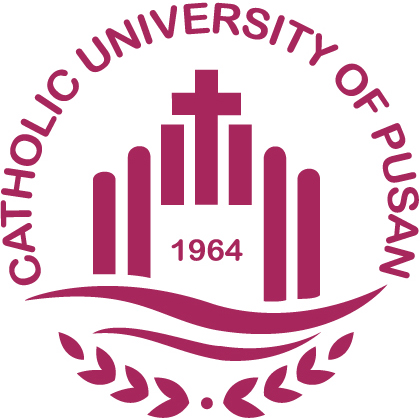 내용을 입력하세요.
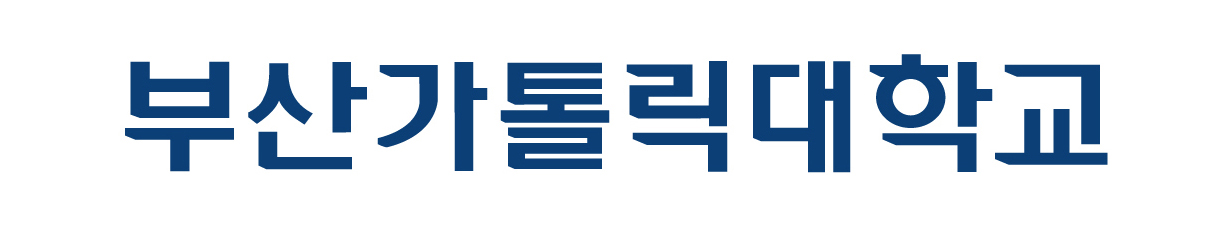 큰 주제를 입력하세요.
3
프리 슬라이드
큰 주제를 입력하세요.
1
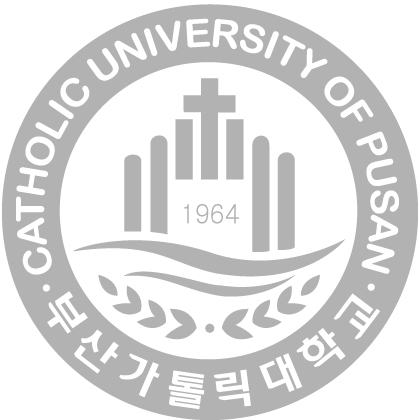 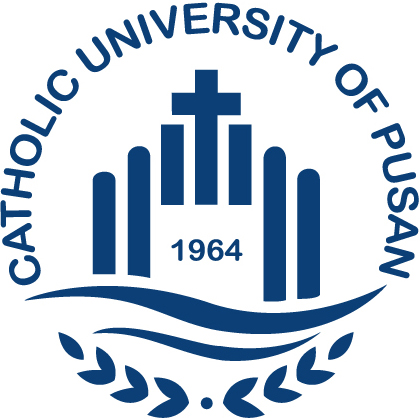 내용을 입력하세요.
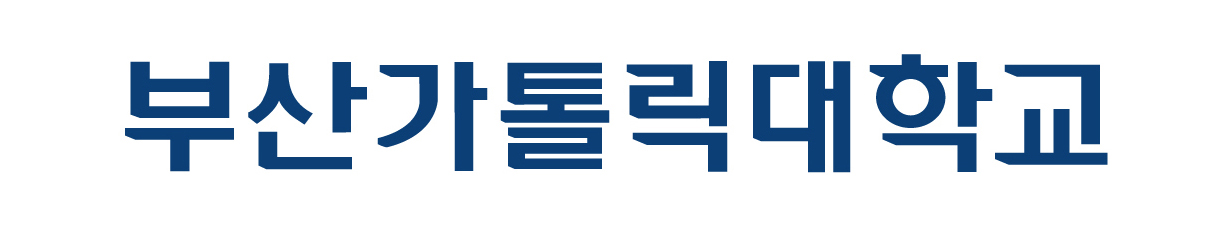 4
프리 슬라이드
큰 주제를 입력하세요.
1
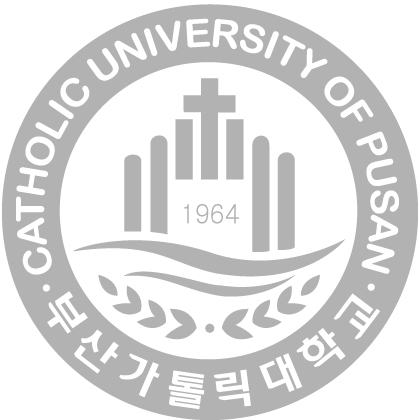 내용을 입력하세요.
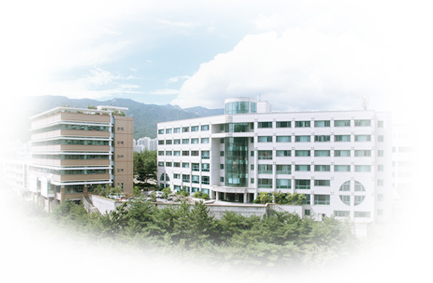 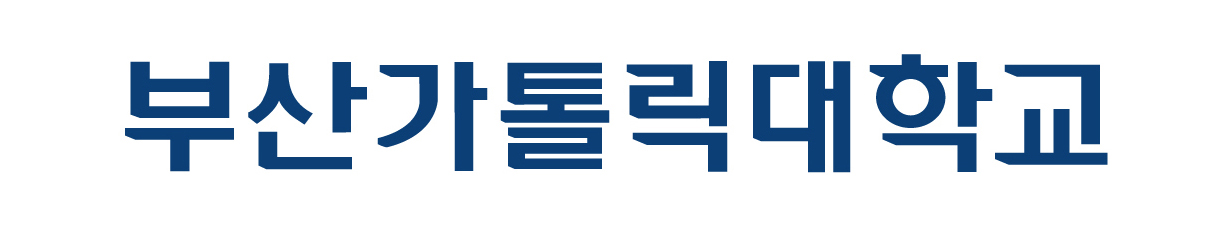 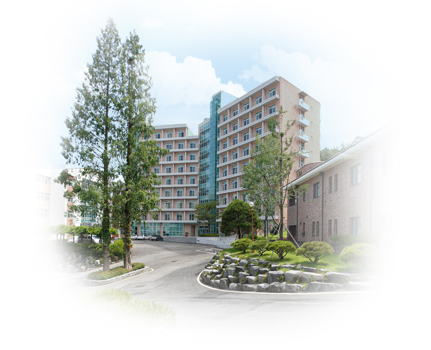 5
프리 슬라이드
큰 주제를 입력하세요.
1
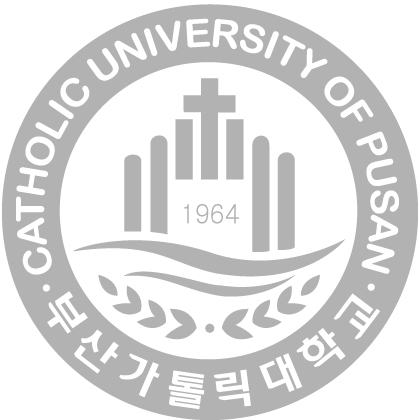 내용을 입력하세요.
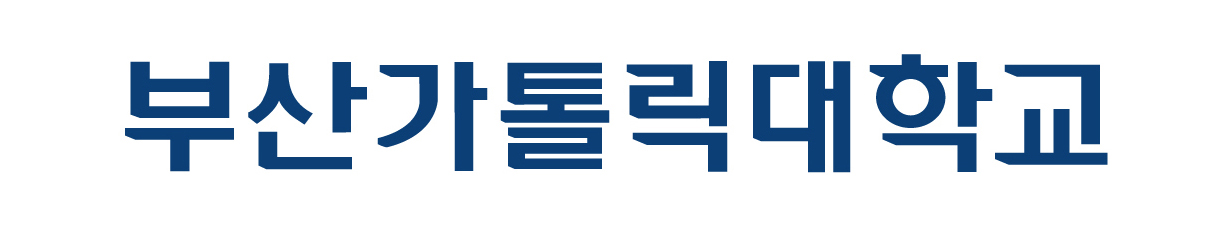 6
그래프 슬라이드
큰 주제를 입력하세요.
1
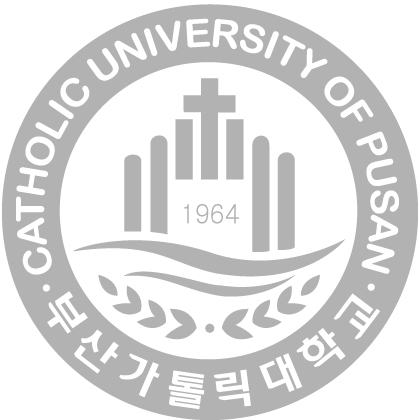 70%
40%
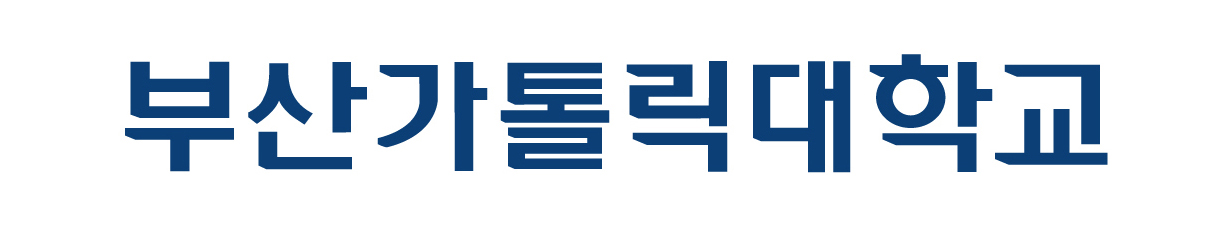 7
프리 슬라이드
큰 주제를 입력하세요.
1
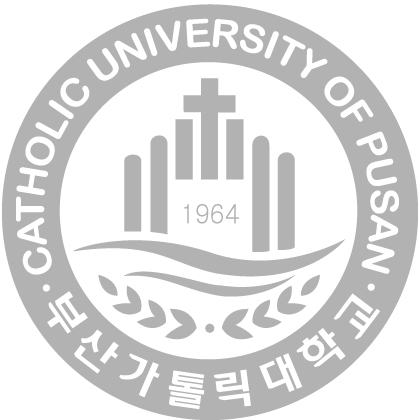 내용을 
입력해주세요.
내용을 
입력해주세요.
내용을 
입력해주세요.
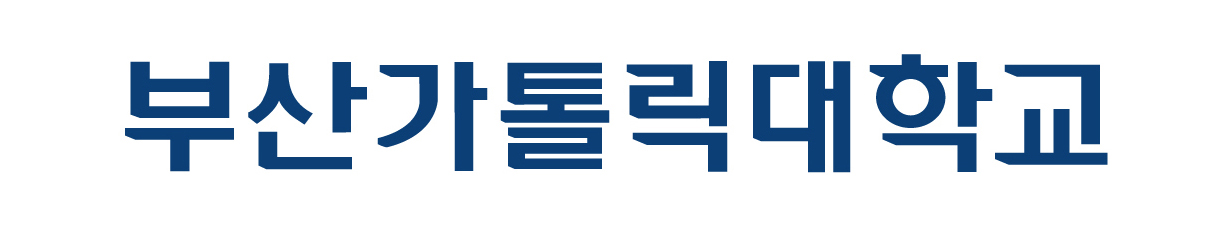 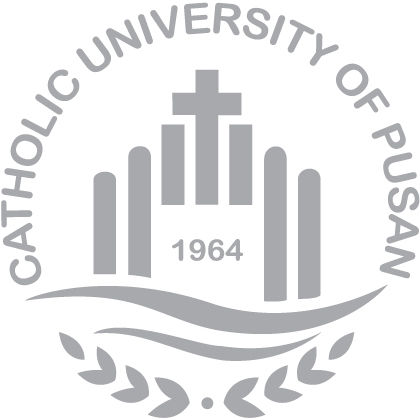 THANK YOU
♥
Q&A
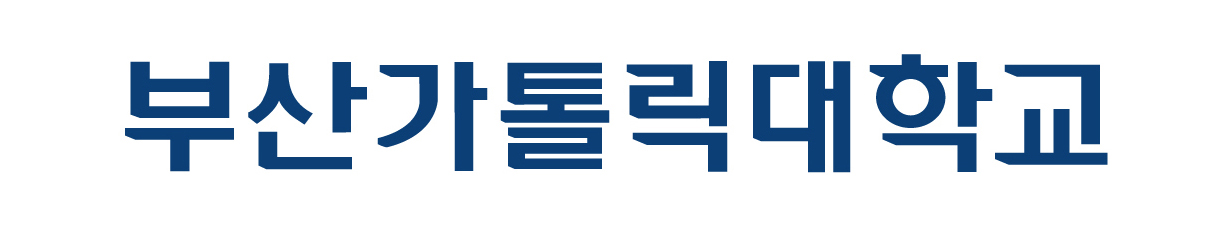